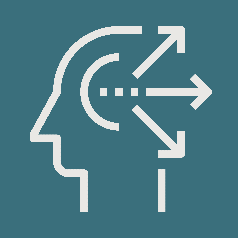 STRENGHTS
SWOT
ANALYSIS
Netflix
2024
WEAKNESSES
OPPORTUNITIES
THREATS
www.strategypunk.com
SWOT ANALYSIS – Netflix 2024
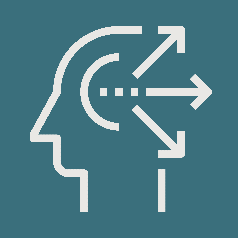 STRENGTHS
WEAKNESSES
OPPORTUNITIES
THREATS
Global Brand: Renowned in on-demand streaming.
Large Subscriber Base: Economies of scale benefits.
Personalization: Advanced recommendation system.
Original Content: Popular, exclusive shows.
Debt Load: $14 billion impacting profits.
Rising Content Costs: $17 billion yearly, squeezing margins.
Account Sharing: $6 billion annual loss.
Limited Owned Content: Reliance on external studios.
Emerging Markets: Growth potential in new regions.
Diverse Formats: Expansion beyond video streaming.
Tiered Pricing: Ad-supported subscription options.
Strategic Acquisitions: Increase owned content.
Fierce Competition: Rivals boosting content investments.
Market Saturation: Limited growth in developed markets.
Economic Risks: Recession impacting consumer spending.
Content Cost Inflation: Rising talent and license costs.
www.strategypunk.com